Välkommen till Psoriasisförbundet!
”Ett bra liv för alla med psoriasis och psoriasisartrit”
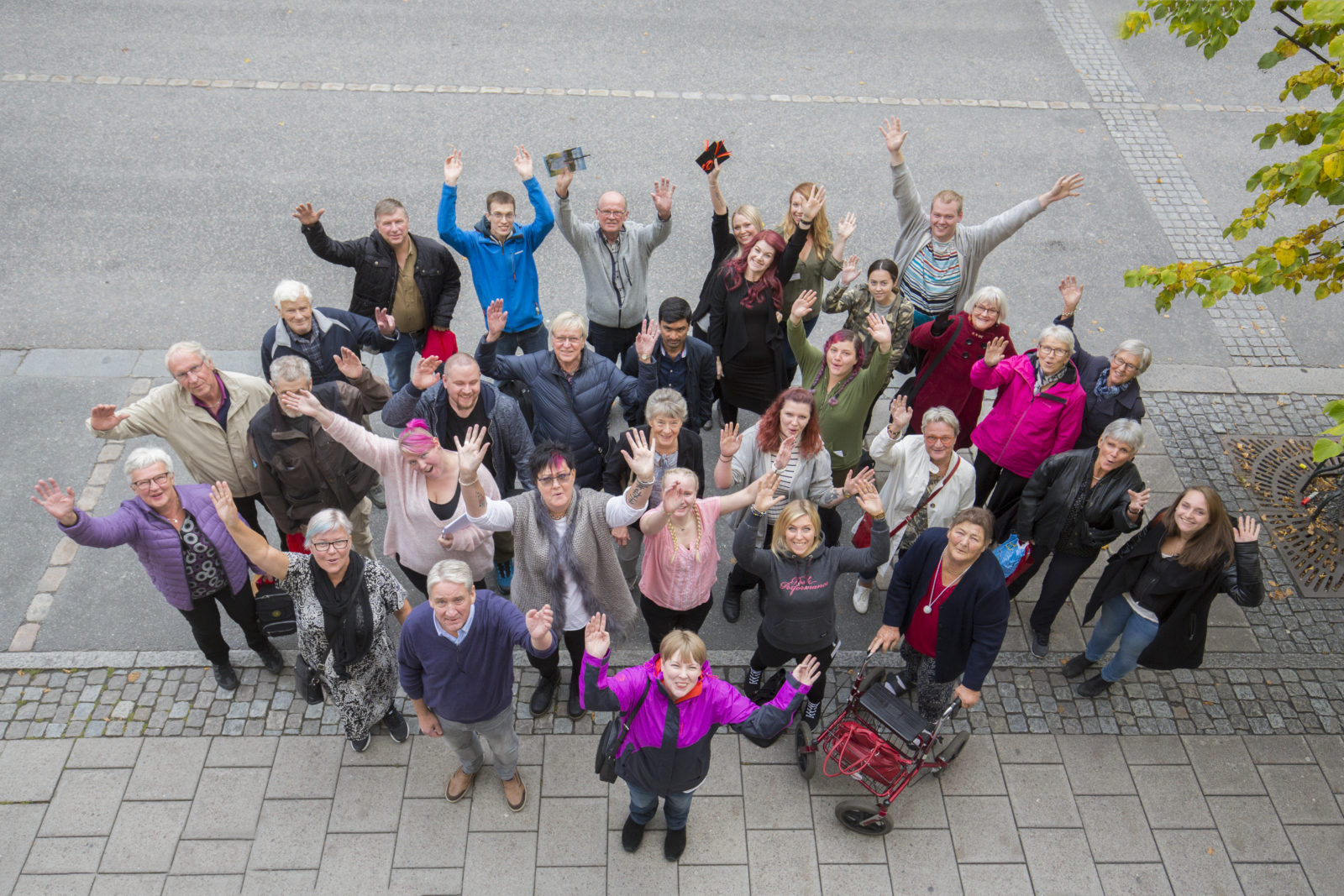 Psoriasisförbundets uppdrag är:
att sprida kunskap om psoriasis och psoriasisartrit
att arbeta för bättre vård- och behandlingsmöjligheter
att arbeta för psoriasissjukas rättigheter
att i samarbete med läns- och lokalavdelningar ge stöd och råd till våra medlemmar
att arbeta för att forskningen kring psoriasis och psoriasisartrit utvecklas och att behandlingsmetoderna blir effektivare.
[Speaker Notes: Psoriasisförbundets vision ”ett bra liv för alla med psoriasis och psoriasisartrit”
Vårt uppdrag.]
Värdeord
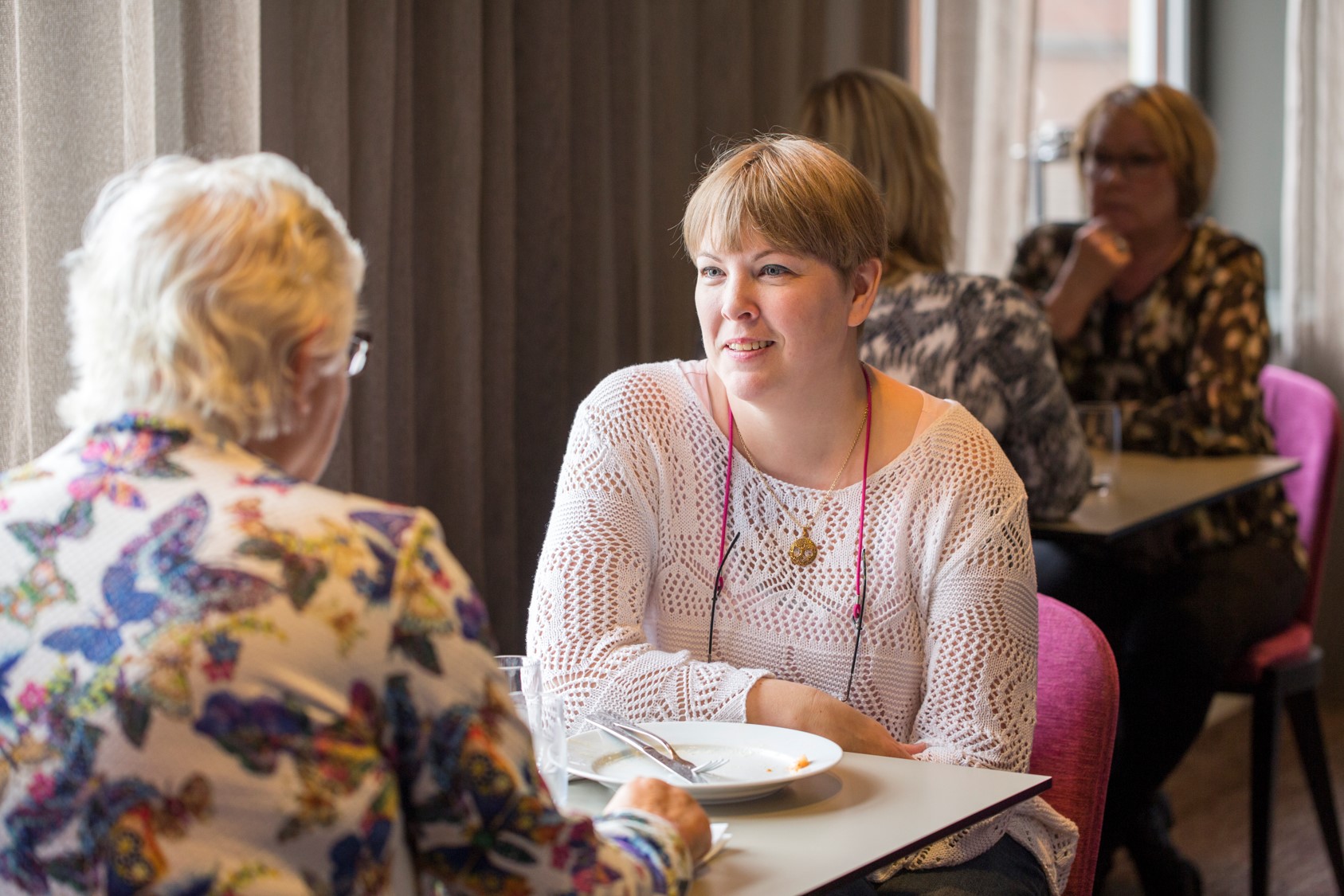 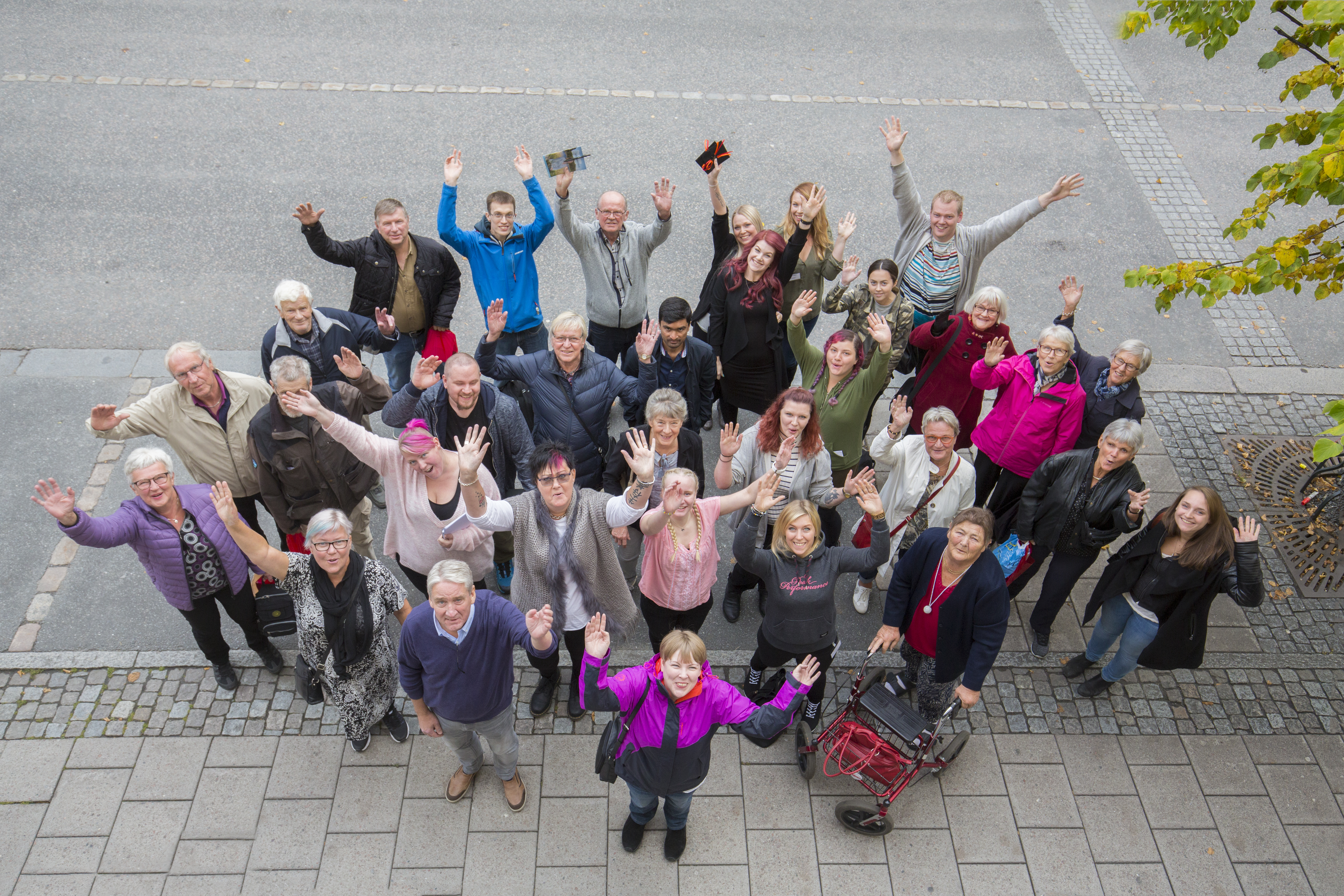 Gemenskap

Kunskap

Engagemang

Trovärdighet

Öppenhet

Ansvarstagande
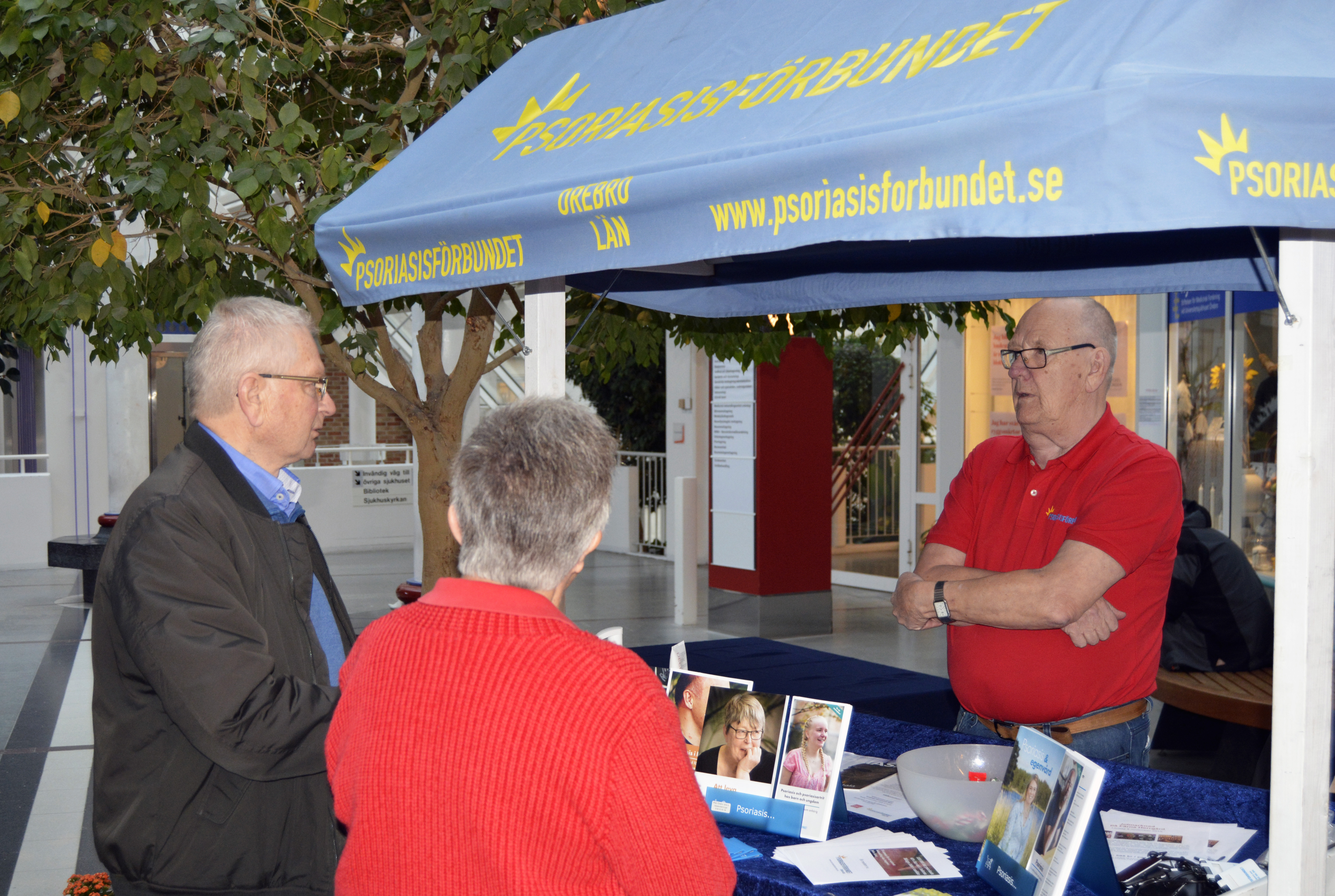 3
Förbundsstyrelsen
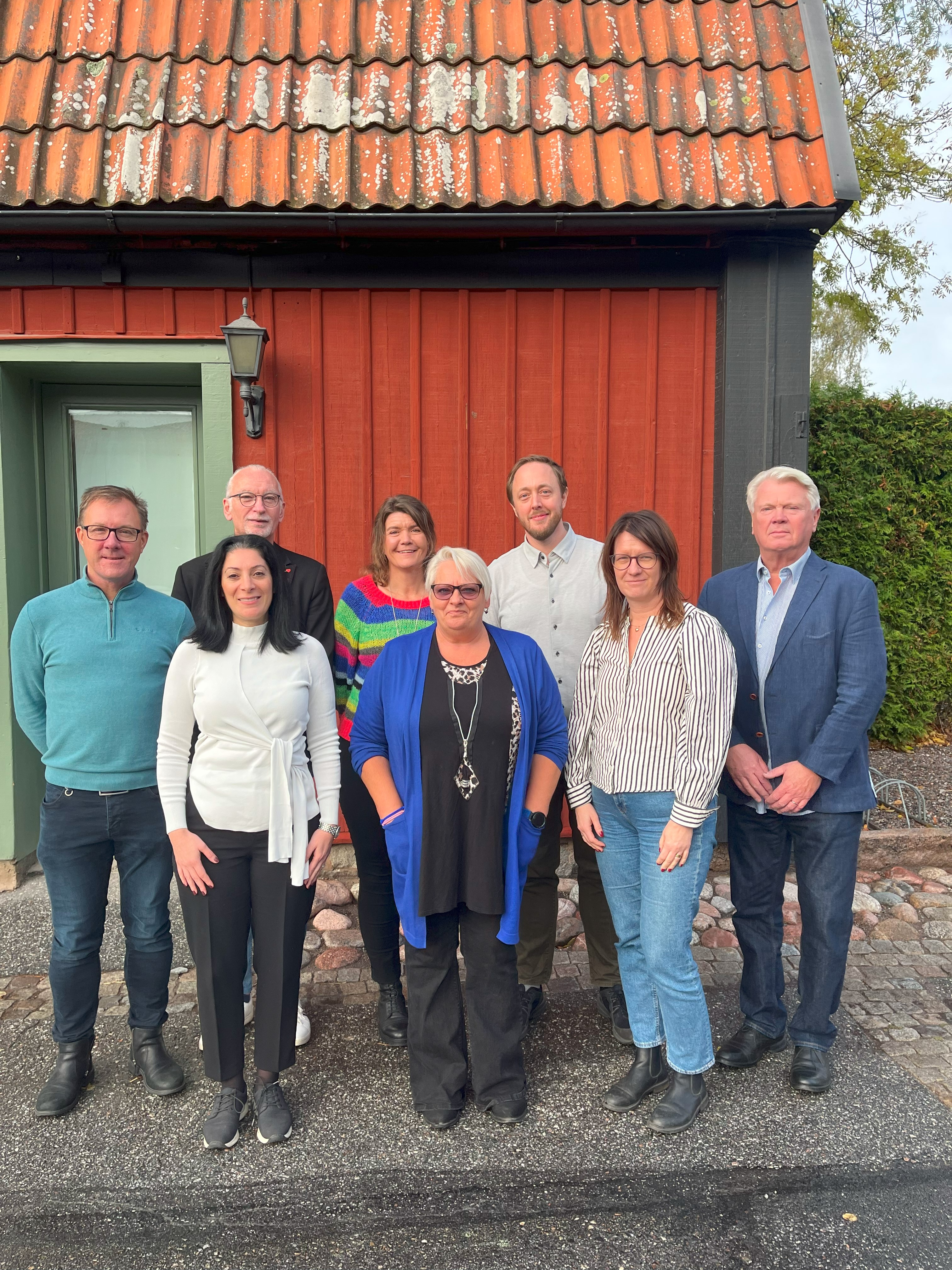 Psoriasisförbundets styrelse består av:
Conny Erixon, ordförandeErika Jeppsson, vice ordförandeKristoffer HanssonBjörn T JohanssonJeanette LindskogAnnika OlofssonEmelin ShaboMelker Ödebrink
4
Framtidsarbetet inom Psoriasisförbundet
Prioriterade områden

En förändrad omvärld:
Omvärldsspana
Nyttja digitaliseringens möjligheter
Utvecklingen inom svensk sjukvård
Bygga relationer även med primärvården 
Öka ”fotarbetet” för den intressepolitiska påverkan

Ekonomi i balans
Öka försäljningen av Psoriasislotten
Hitta nya finansieringskällor
Öka antalet medlemmar och avdelningar

Goda förutsättningar för ideellt arbete
Främja det ideella engagemanget 
Rekrytera fler kontaktpersoner
Bredd bland medlemmar i alla åldrar
Integrera ett barn- och ungdomsperspektiv i hela verksamheten

Närhet till medlemmar
Se hur vi kan jobba bäst tillsammans
Verka för att fler lokalavdelningar bildas

Fler och nöjda medlemmar
Rekrytera fler medlemmar och fylla medlemskapet med innehåll för olika målgrupper
Utreda och i förekommande fall föreslå nya former för medlemskap
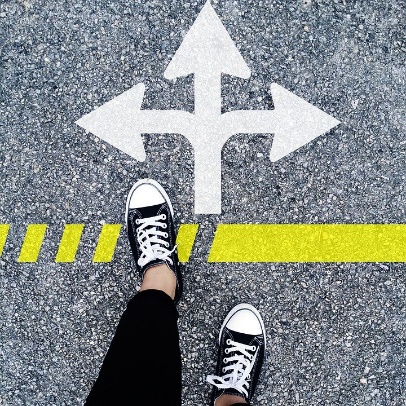 Medlemskap i Psoriasisförbundet – vad ingår?
Prenumeration på Psoriasistidningen

Välkomstpaket

Psoriasiskompassen

Foldrar - inför läkarbesöket

Kunskap och föreläsningar

Gemenskap och aktiviteter

Medlemsrabatter
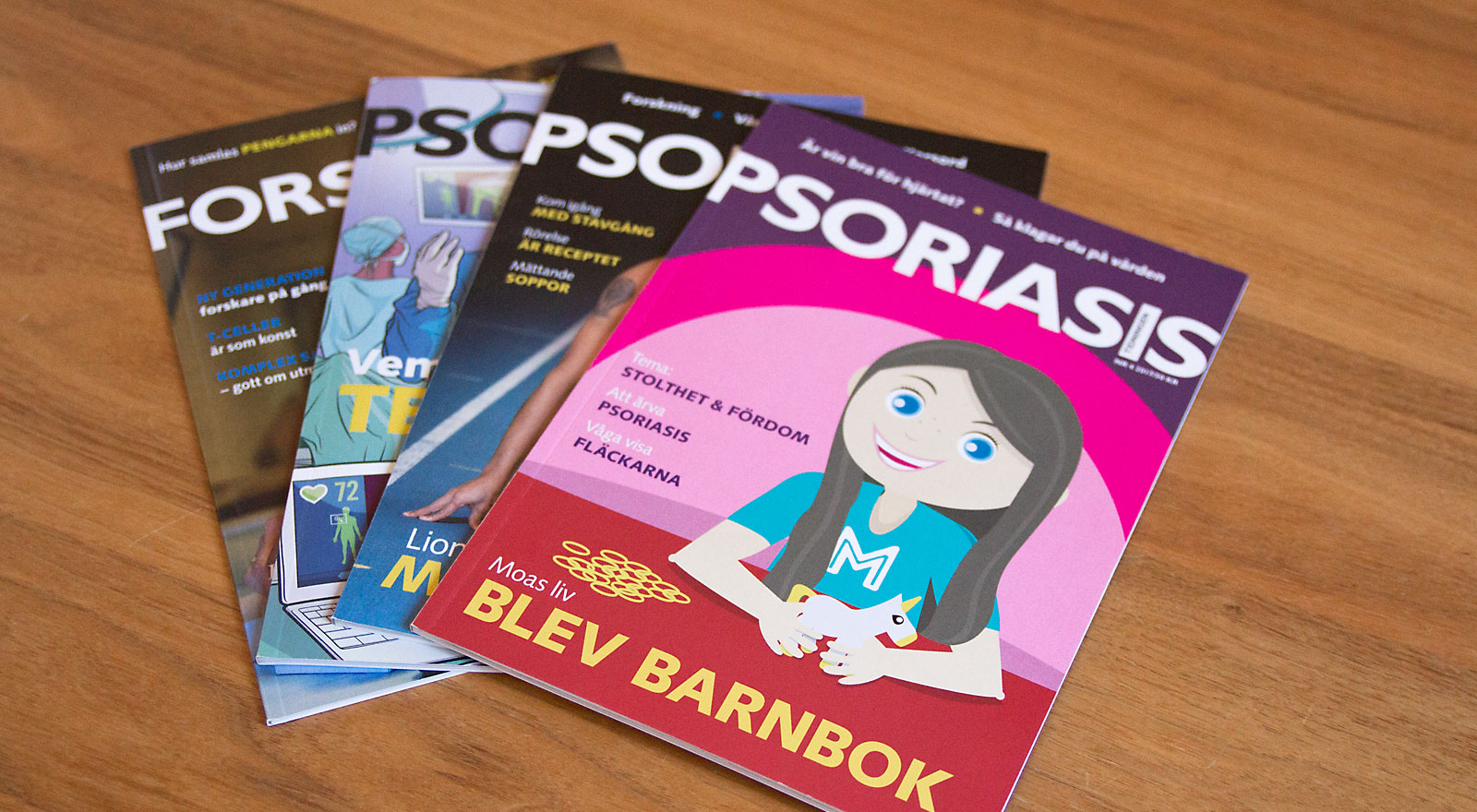 Mina sidor – för medlemmar
Som medlem har du tillgång till Mina sidor via förbundets hemsida. Du kan bland annat logga in med ditt BankID.Här kan du ändra dina kontaktuppgifter, lägga till familjemedlem, se dina avier, se en översikt av de medlemsförmåner du har samt läsa gamla nummer av Psoriasistidningen, med mera.
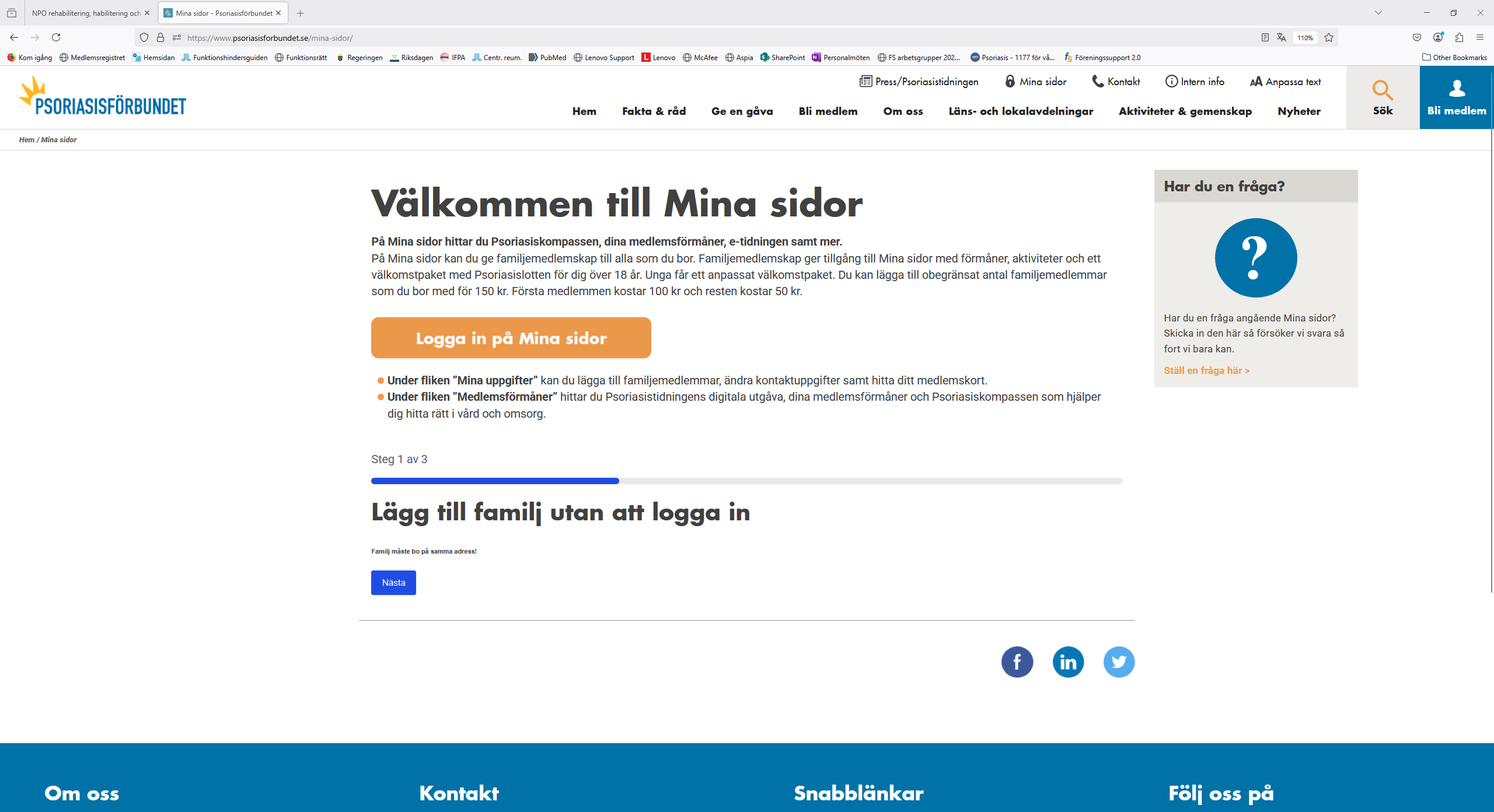 7
Psoriasiskompassen
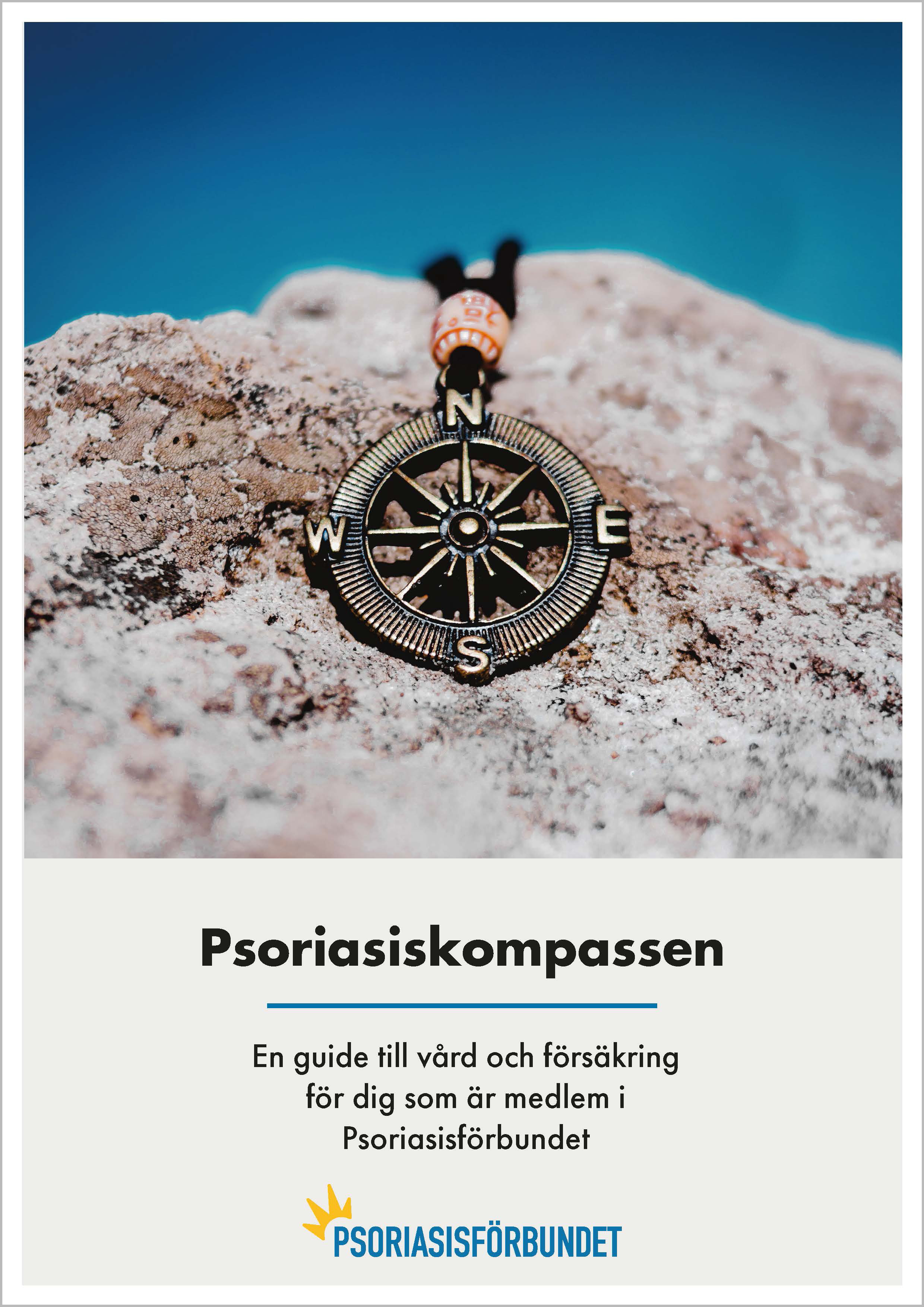 Innehåll:
Patienträttigheter
Patientlagen, Vårdgarantin
Vård och behandling av psoriasis
Var ska jag behandlas?, egenremiss, tillgängliga behandlingar, inför läkarbesöket
Vård och behandling av psoriasisartrit
Psoriasis och samsjuklighet
Stöd och bidrag
Sjukskrivning och sjukpenning, försäkringsmedicinskt beslutsstöd, högriskskydd, tandvårdsstöd, FaR
Klagomål på vården
Vad gör jag om jag inte är nöjd?
Läkemedelslista
Lista över läkemedel som används för psoriasis och psoriasisartrit i Sverige
Inför läkarbesöket - foldrar
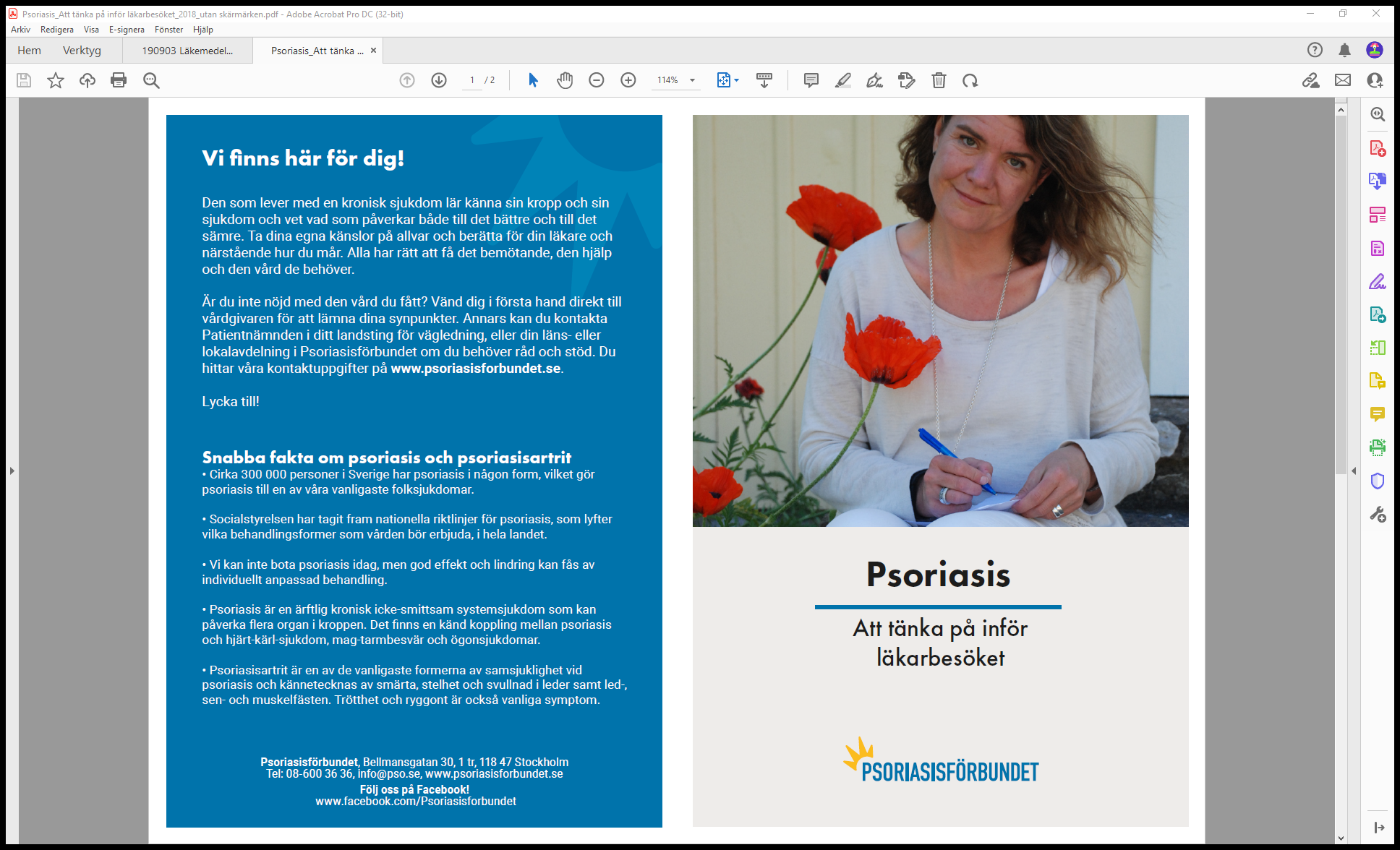 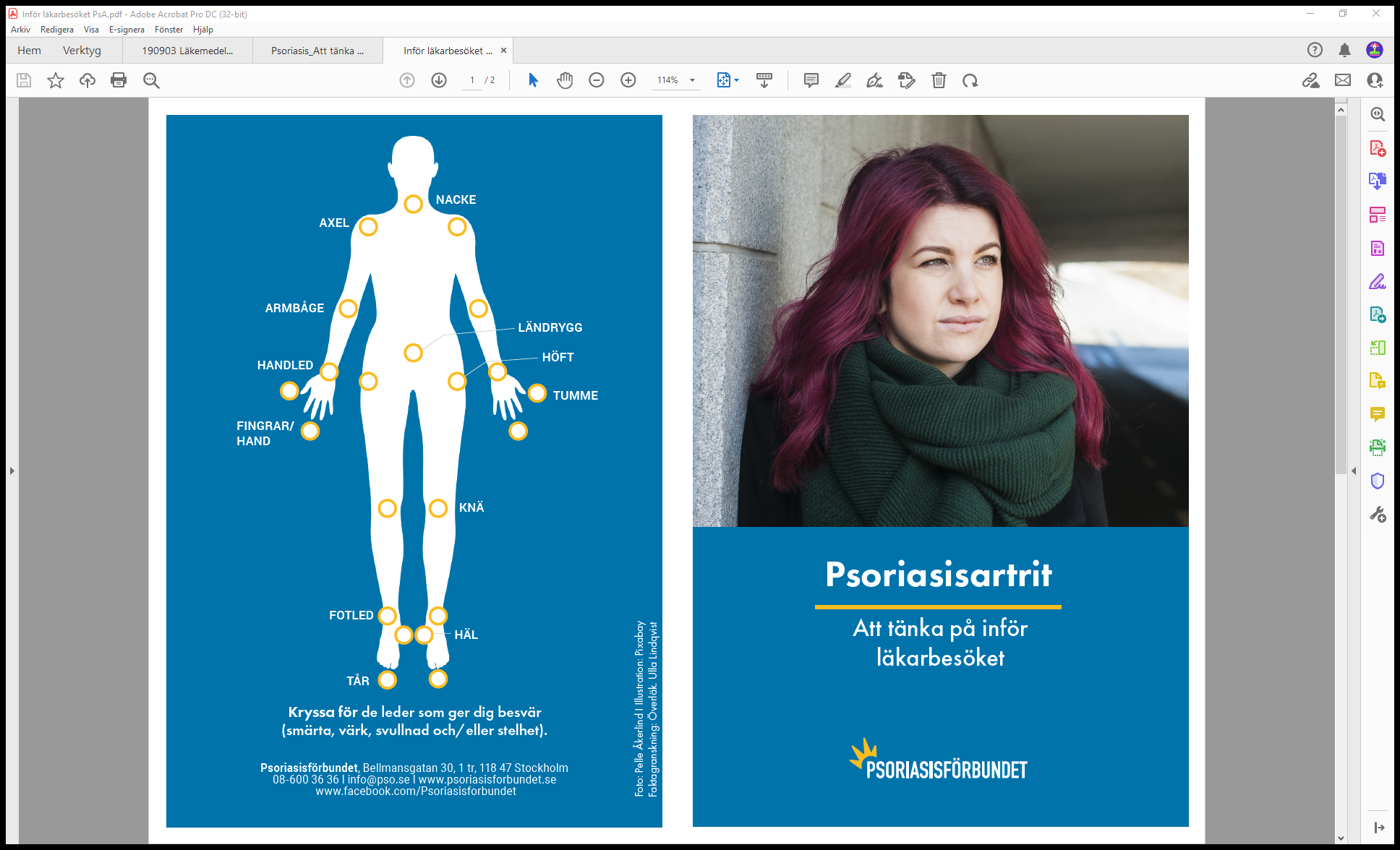 Vad ska jag tänka på inför läkarbesöket?
Tips till själva besöket
Efter besöket – vad är viktigt då?
Behandlingsmål
Utvärdering
Var kan jag läsa mer?

Foldrarna ingår i välkomstpaketet man får som 
ny medlem och går även att ladda ned viaMina sidor på hemsidan.
Psoriasis – en översikt
Psoriasis är en inflammatorisk, ärftlig sjukdom som kan bryta ut i princip när som helst i livet, men ca hälften får sjukdomen innan 25 års ålder.
Psoriasis är ungefär lika vanligt förekommande hos män och kvinnor, men något vanligare att män kan bli mer allvarligt sjuka (förmodad koppling till immunförsvaret).
Det finns olika former av psoriasis – plackpsoriasis (vanligast), guttat psoriasis (droppformig), invers psoriasis (hudveck och liknande), erytrodermisk psoriasis (allvarlig och akut form, sällsynt), generaliserad pustulös psoriasis (allvarlig och akut form, mycket sällsynt). Man kan ha flera former samtidigt.
Vanligaste ställena att få psoriasis är skalp, bål, armar, ben och rygg men i princip alla delar av hudkostymen samt naglarna kan drabbas
Psoriasis uppkommer oftast i skov, hos en del kan det gå många år mellan varje skov, andra har mer permanenta besvär.
10
Psoriasis – en inflammatorisk systemsjukdom
Vårt immunförsvar består av två ”delar” – det medfödda och det förvärvade/adaptiva
Psoriasis är en immun-medierad genetisk sjukdom – våra gener gör en viss respons mer trolig, i vårt fall ”överreagerar” immunförsvaret, vilket leder till inflammation: lokaliserad (exempelvis bara vissa områden på huden) eller systemisk (flera delar av kroppen/hela kroppen påverkas)
Miljöfaktorer triggar immunresponsen
infektioner (särskilt streptokocker)
stark stress/trauma (fysisk, psykisk, känslomässig)
skador på hud och leder (Köbnerfenomenet)
läkemedel (exempelvis betablockerare, litium, malarialäkemedel)
fetma
rökning
alkohol
11
Behandling psoriasis
Topikal behandling – läkemedel som påförs huden, vanligtvis någon form av kortisonpreparat eller kombination av kortison (exempelvis Betnovat) och D-vitaminderivat (Daivobet)
Ljusbehandling – UVB (kortvågigt UV-ljus), PUVA (långvågigt UV-ljus i kombination med psoralen-tabletter), (klimatvård)
Läkemedel (syntetiska) – metotrexat, acitretin (Neotigason), apremilast (Otezla), ciklosporin (Sandimmun m fl), dimetylfumarat (Skilarence), 
Läkemedel (biologiska) – adalimumab (flera biosimilarer), bimekizumab (Bimzelx), brodalumab (Kyntheum), certulizumabpegol (Cimzia), etanercept (flera biosimilarer), guselkumab (Tremfya), ixekizumab (Taltz), infliximab (Remicade + biosimilarer),risankizumab (Skyrizi), sekukinumab (Cosentyx), ustekinumab (Stelara + biosimilarer)
Socialstyrelsen: Nationella riktlinjer för vård vid psoriasis (2019)
Läkemedelsverket:Behandlingsrekommendation vid psoriasis och psoriasisartrit (2019)
Svenska Sällskapet för Dermatologer och Venereologer: Riktlinjer för läkemedelsbehandling vid psoriasis (uppdateras årligen)
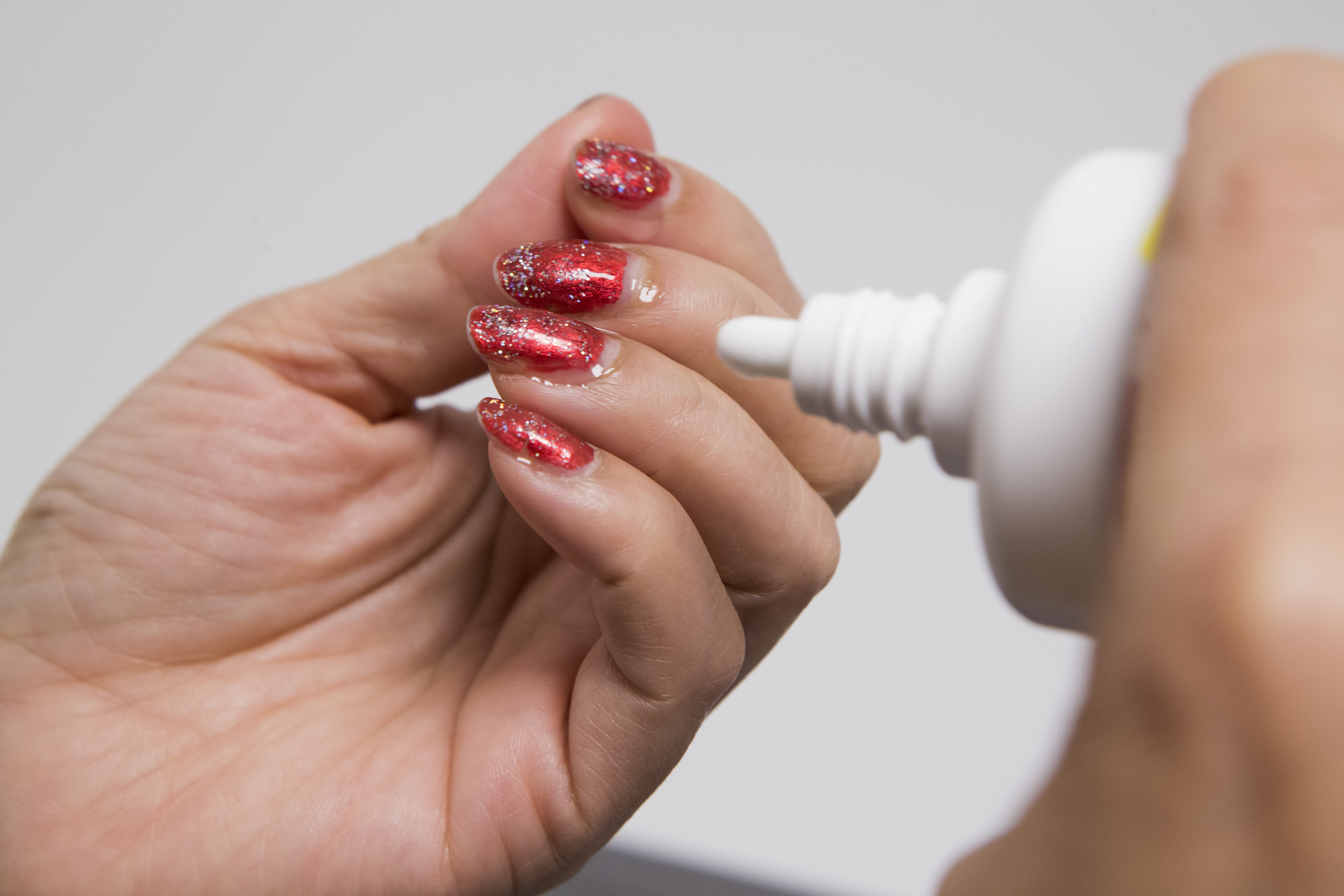 12
Hitta information om behandling på hemsidan
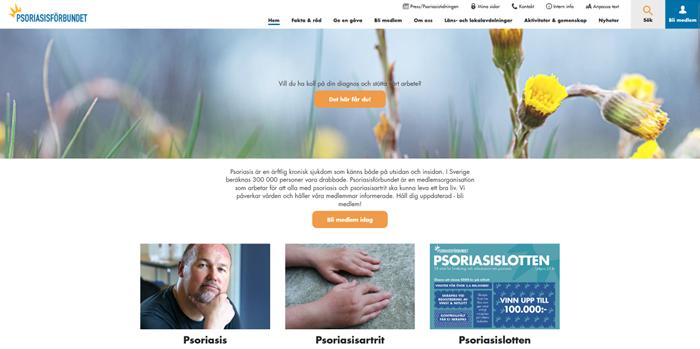 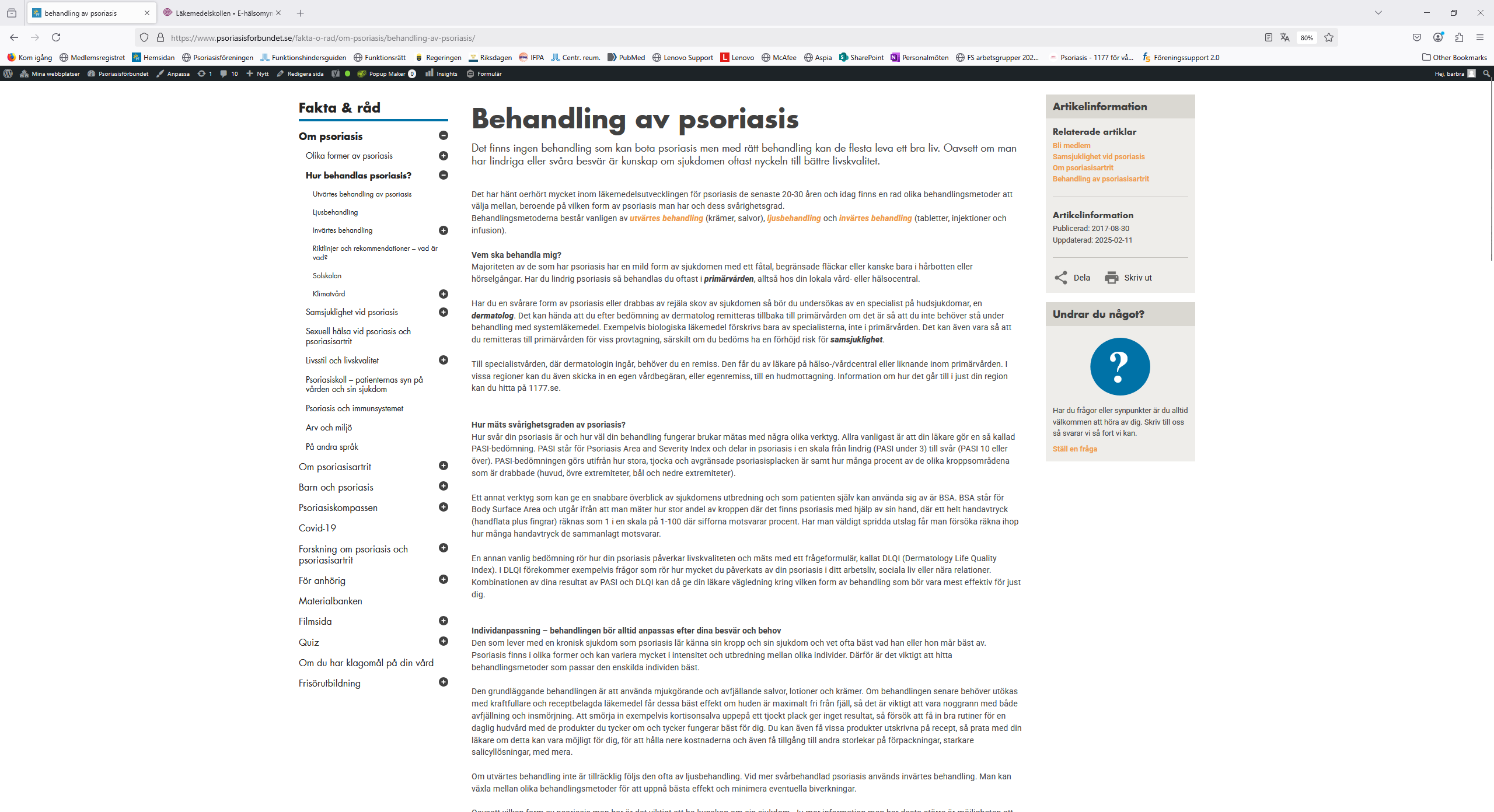 13
[Speaker Notes: På Psoriasisförbundets hemsida finns information om både psoriasis och psoriasisartrit. Hur ställs diagnos, vad finns det för behandlingar, vad kan jag göra själv för att må bättre – och mycket mer.]
Föreläsningar om behandling av psoriasis/PsA
På förbundets hemsida hittar du även bland annat 

föreläsningar 

instruktionsfilmer 

intervjuer 

paneldiskussioner

och andra filmer som både kan förbereda dig inför ditt nästa vårdbesök och hjälpa dig i din vardag.
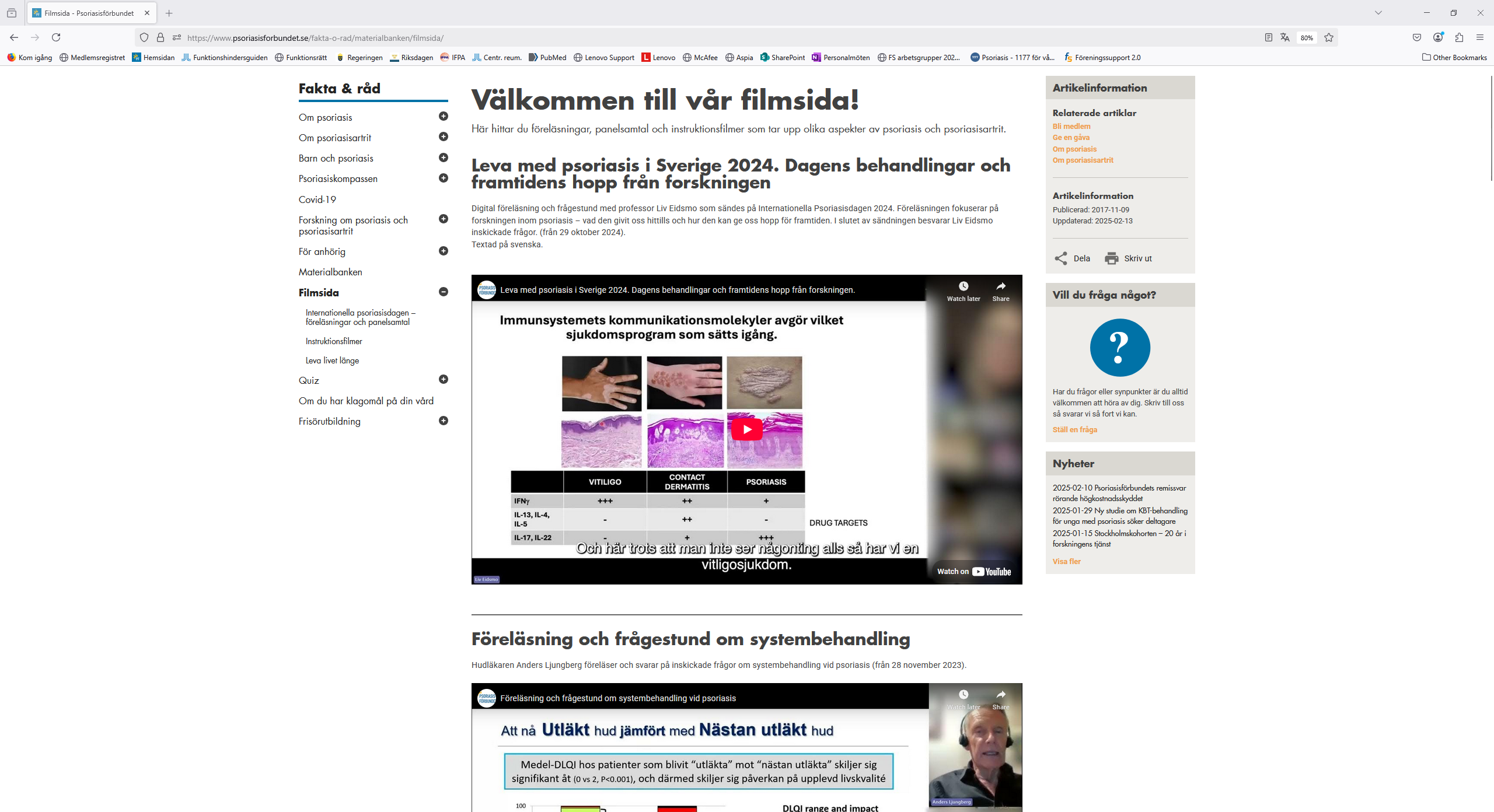 14
Varför samsjuklighet?
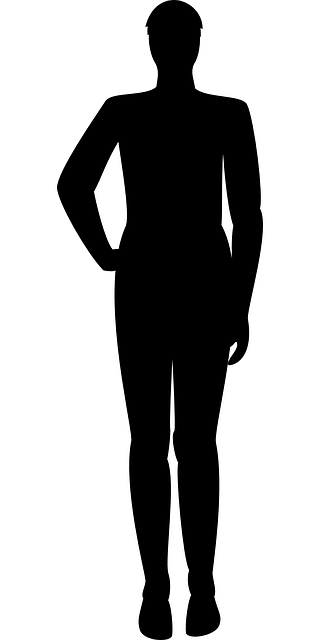 Gemensam ärftlighet (genetik)
Livsstilsfaktorer
Systemisk inflammation
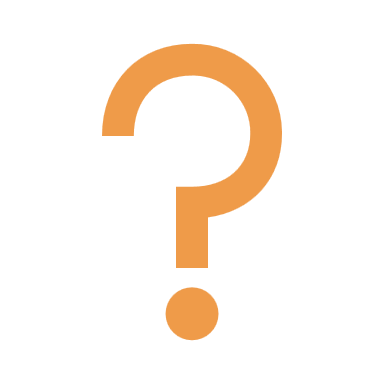 15
Varför samsjuklighet? Genetisk koppling.
16
Nedstämdhet, depression
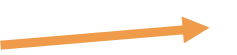 Ögoninflammation, ex uveit, irit
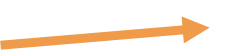 Hjärt-kärlsjukdom
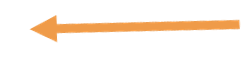 NAFLD - leversteatos
Inflammatorisk mag-tarmsjukdom(Crohns, Ulcerös kolit)
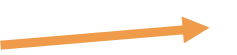 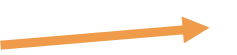 Metabola syndromet
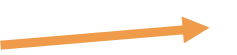 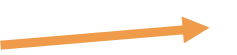 Psoriasisartrit
Cancer(?)
Anpassad efter J Prinz 2008Elmets et al JAAD 2019
17
Metabolt syndrom
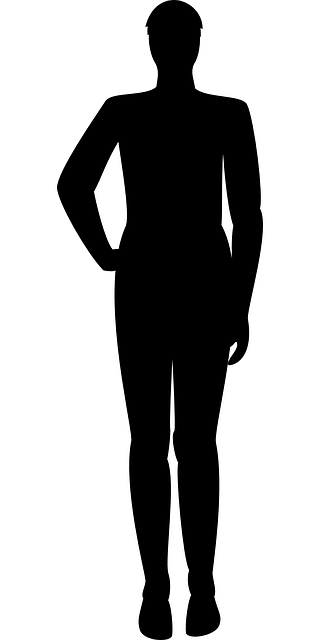 Definition enligt International Diabetes Federation
Bukfetma (midjemått >80/88 cm för kvinnor, 94/102 cm för män)
Förhöjd mängd triglycerider (fettsyror) i blodet
Låg andel HDL-kolesterol i blodet
Högt blodtryck > 130/85 mm Hg
Nedsatt glukostolerans eller diabetes typ II

Vad vet vi?
Räknar med ca 25 % av allmänpopulationen har metabolt syndrom – ca 34 % hos personer med psoriasis.

Svårare psoriasis = större risk för/förekomst av metabolt syndrom (kanske särskilt hos kvinnor).

Livsstilsförändringar viktiga – minska midjemått, rökstopp, fysisk aktivitet. Hålla koll på blodtryck, blodfetter och glukosnivåer!
18
Hjärt-kärlsjukdom
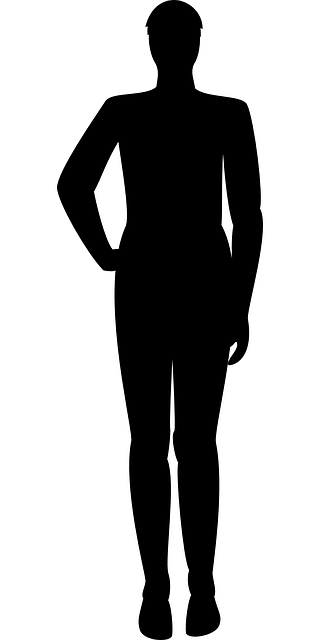 Vad vet vi?

Kronisk inflammatorisk sjukdom (som psoriasis) medför risk för aterosklerotisk hjärt-kärlsjukdom (åderförkalkning)
Metabolt syndrom är en riskfaktor för hjärt-kärlsjukdom
Personer med medelsvår till svår psoriasis har lika stor risk som diabetiker att drabbas av hjärt-kärlsjukdom (3 ggr högre än hos ”friska” personer)
F f a vid svår psoriasis som risken för hjärt-kärlsjukdom är högre
Ännu högre risk kopplad till svår psoriasis och tidig debut (ålder)
Högre risk för stroke, både vid mild och svår psoriasis, dock betydligt högre vid svårare sjukdom

Viktigt att både patienter och vårdprofession känner till detta!
Screening & utvärdering av riskfaktorer + översyn av levnadsvanor (NR).
Effektiv behandling vid svår psoriasis – minska risken för hjärt-kärlsjukdom? (Studier indikerar detta för TNF-hämmare och MTX.)
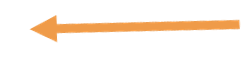 19
Depression
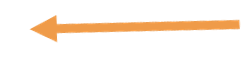 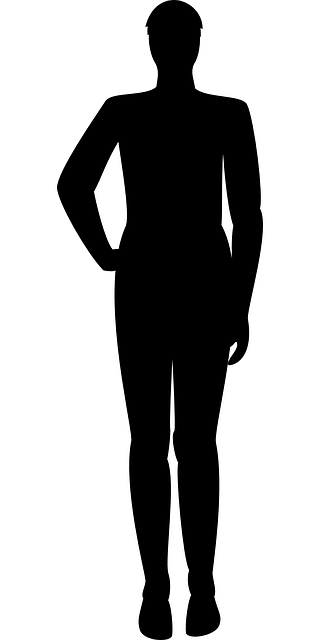 Vad vet vi?

Nedstämdhet och även klinisk depression vanligt vid psoriasis, många upplever en låg livskvalitet
Självmordstankar dubbelt så vanligt hos personer med psoriasis som hos personer utan
32 % högre risk att försöka ta sitt liv, 20 % högre risk att fullborda ett självmord
Särskilt tydligt hos personer med svår psoriasis, psoriasis och psoriasisartrit och hos yngre
Psykosociala faktorer (stigmatisering, diskriminering) vs systemisk inflammatorisk process? Både och? Mer och mer talar för en koppling mellan inflammatorisk (immunmedierad) sjukdom och depression – TNF-alfa kan korsa blod/hjärnbarriären och hittas ofta vid depression.

Titta gärna på förbundets filmade webbinarium på temat!

Vi måste våga prata mer om psykisk ohälsa vid psoriasis!
20
Inflammatorisk mag-tarmsjukdom
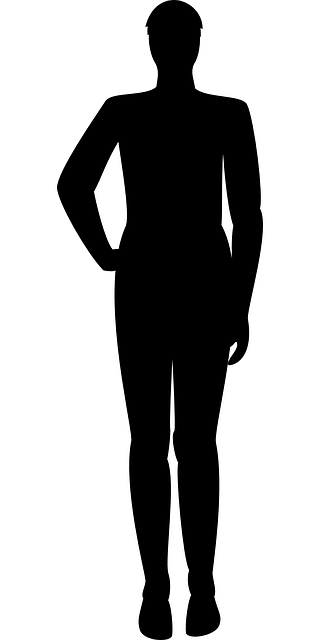 Vad vet vi?

Förhöjd risk att utveckla Crohns (inflammation i hela mag-tarmkanalen) eller Ulcerös kolit (kolorektal inflammation) för personer med psoriasis jämfört med allmänpopulationen.
Ännu tydligare koppling verkar finnas vid psoriasis i både hud och leder
Finns både genetisk och immunologisk koppling mellan inflammatorisk tarmsjukdom och psoriasis/psoriasisartrit.
Vissa biologiska läkemedel kan utlösa psoriasis hos personer med inflammatorisk tarmsjukdom (TNF-hämmare), andra verkar kunna förvärra tarmproblemen (IL-17). IL-23 verkar dock fungera väl vid båda. (Begränsning i o m små studier.)

Titta gärna på förbundets forskarföreläsning med Maria Lampinen som forskar om sambandet mellan psoriasis och mag-tarmsjukdom!

Bra att vara uppmärksam på mag-tarmproblem och ta upp dessa med sin läkare!
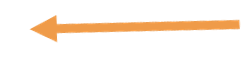 21
Ögoninflammation
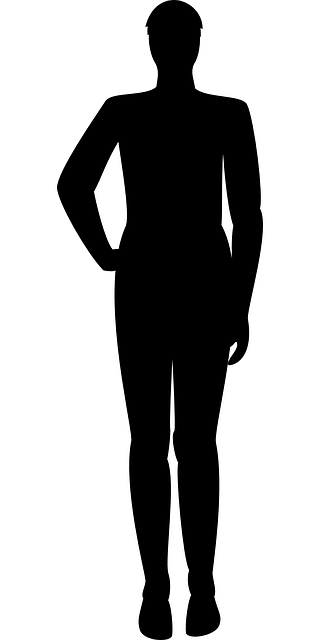 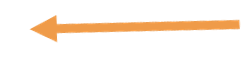 Vad vet vi?

F f a uveit (inflammationer i ögats druvhinna) och irit (regnbågshinneinflammation) har koppling till psoriasis – nästan ännu tydligare till psoriasisartrit (HLA-B27).
Särskilt vanligt vid svår psoriasis.
Behandling med biologiska läkemedel verkar hjälpa.


Vid smärta och rodnad i ögat – ta alltid kontakt med läkare!
I o m kopplingen till HLA-B27 är det bra att vara särskilt uppmärksam på ledbesvär och i s f utredas för psoriasisartrit.
22
NAFLD - leversteatos
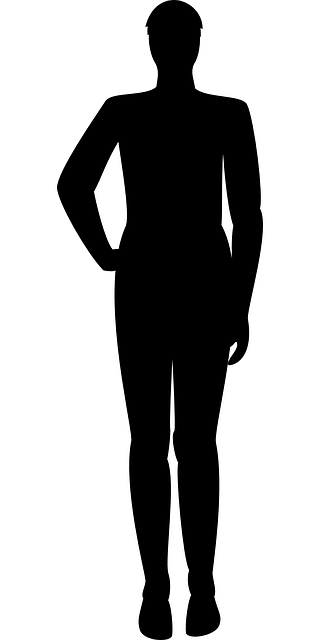 Vad vet vi?

Leversteatos (fettlever) kan förekomma även hos personer som inte dricker alkohol ö h t
Finns en tydlig koppling till inflammatoriska systemsjukdomar och särskilt till metabolt syndrom, men risken förhöjd vid psoriasis oavsett förekomst av metabolt syndrom eller ej
Systembehandling, särskilt med metotrexat, ökar risken – viktigt att noggrant följa föreskrifter och vara försiktig med alkohol, paracetamol

Oklart varför leverproblematiken uppstår – hypotes att inflammatoriska proteiner (cytokiner) skadar levern vid cirkulation.


Var noggrann med att följa rekommendationer angående exempelvis alkoholintag vid MTX-behandling, inte slarva med provtagning!
Läkare måste överväga risken för NAFLD vid behandlingsval.
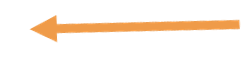 23
Cancer(?)
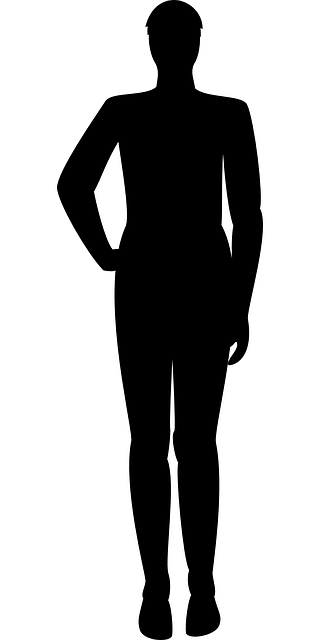 Ny systematisk översikt
Gått igenom stort antal studier rörande psoriasis och cancer, av dessa inkluderades 58 i översikten
Visar att det verkar finnas förhöjd risk för att drabbas av cancer och även ökad dödlighet i cancer
Särskilt vissa typer av cancer: f f a lever, matstrupe, bukspottkörtel men även tarm, ändtarm, njurar, struphuvud, lymfsystemet, skivepitel (en typ av hudcancer) och munhåla.

Vet vi varför?
Nej. Översikten visar bara på statistiken – i detta skede ej gått in på om det är grundsjukdomen, samsjukligheten, livsstilsfaktorer (särskilt rökning, alkohol, övervikt) eller behandling som kan vara orsak/-er. 

Mer forskning behövs för att förstå kopplingen mellan cancer och livsstilsfaktorer, behandlingar och den inflammatoriska processen vid psoriasis! Sambandet är inte klarlagt eller ens bevisat ännu.

Trafford et al, ”Association of Psoriasis With the Risk of Developing or Dying of Cancer”, JAMA Dermatology, Oktober 2019.
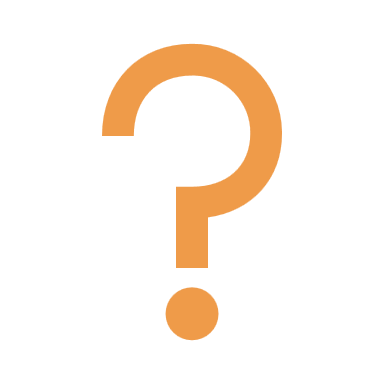 24
Vad vet vi om psoriasisartrit?
Vanligast debutålder40 år
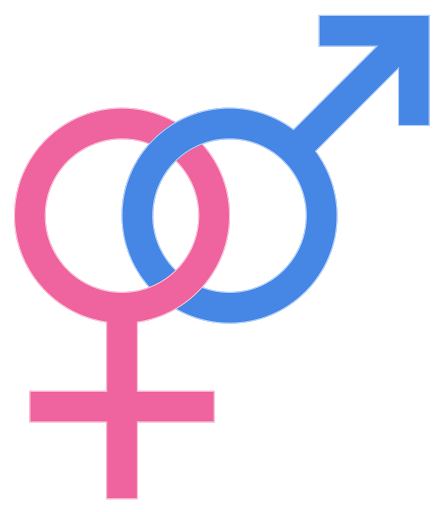 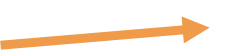 Ungefär lika många män som kvinnor som får PsA

Vilka leder drabbas?I princip alla leder kan drabbas, stora som små.

Distalledsartrit – inflammation i ytterled
Monoartrit – enstaka svullen led
Oligoartrit – 2 – 4 svullna leder
Polyartrit – 5 eller fler svullna lederArtritis mutilans – svåraste formen, leddestruktion
Entesit – inflammation i led-, muskel- eller senfäste
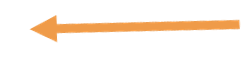 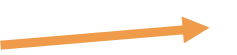 Andel som får PsA, ca30%
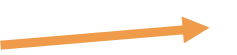 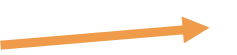 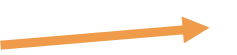 25
Forskningen går framåt!
Antal forskningsartiklar om psoriasisartrit på PubMed idag
För ca 10 år sedan
Förr sågs psoriasisartrit som en lindrigare, mindre allvarlig reumatisk sjukdom som var rätt ovanlig…

Idag ser bilden annorlunda ut, i o m att man blivit bättre på att ställa rätt diagnos.
För ca 15 år sedan
26
Hur ställs diagnosen?
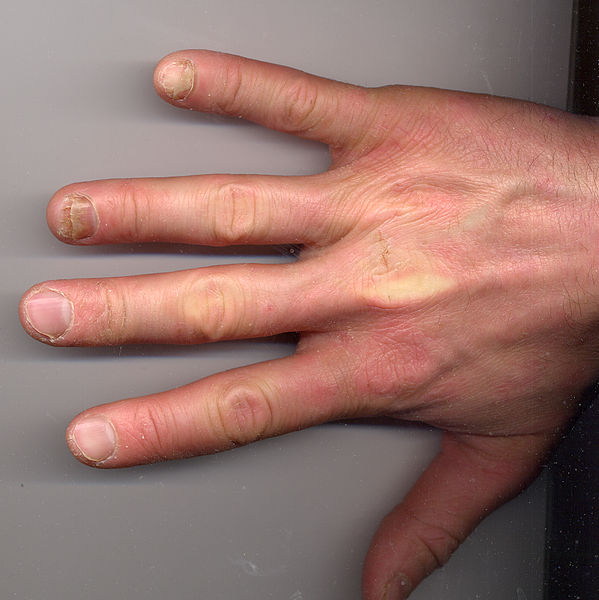 CASPAR-kriterierna
Patient med led-/rygginflammation och 3 eller mer poäng från följande kriterier:
Psoriasis
Pågående psoriasis i hud eller hårbotten, 2 poäng, alternativt
Läkarverifierad sjukdomshistoria innefattande psoriasis, 1 poäng, alternativt
Familjehistoria med psoriasis hos första- eller andragradssläkting, 1 poäng
Nageldystrofi, 1 poäng
Negativt provresultat för reumatoid faktor, 1 poäng
Daktylit, pågående eller av reumatolog tidigare beskriven svullnad av helt finger eller tå, 1 poäng
Ben-nybildning i anslutning till led, röntgenverifierad, 1 poäng
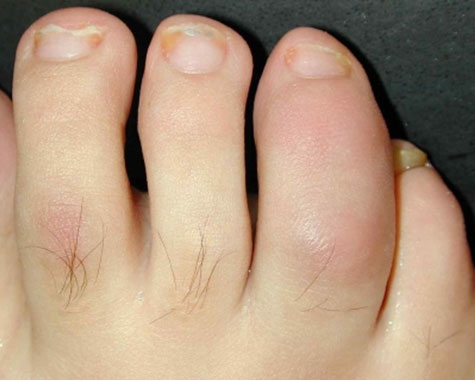 27
Psoriasis + ledbesvär = psoriasisartrit?
Nej – ledbesvär vid psoriasis är oerhört vanligt, men allt är inte psoriasisartrit. Fibromyalgi, artros, RA inte helt ovanligt vid psoriasis.
Viktigt att vi informerar om att det inte alltid är möjligt att sätta en specifik diagnos om någon har mer diffus smärta och värk i leder, muskler och rygg.
Uppmuntra dock alltid till att söka vård snarast möjligt om någon med psoriasis börjar uppleva smärta i leder/rygg/sen- och muskelfästen, (morgon)stelhet och trötthet som inte går över inom 3 månader!
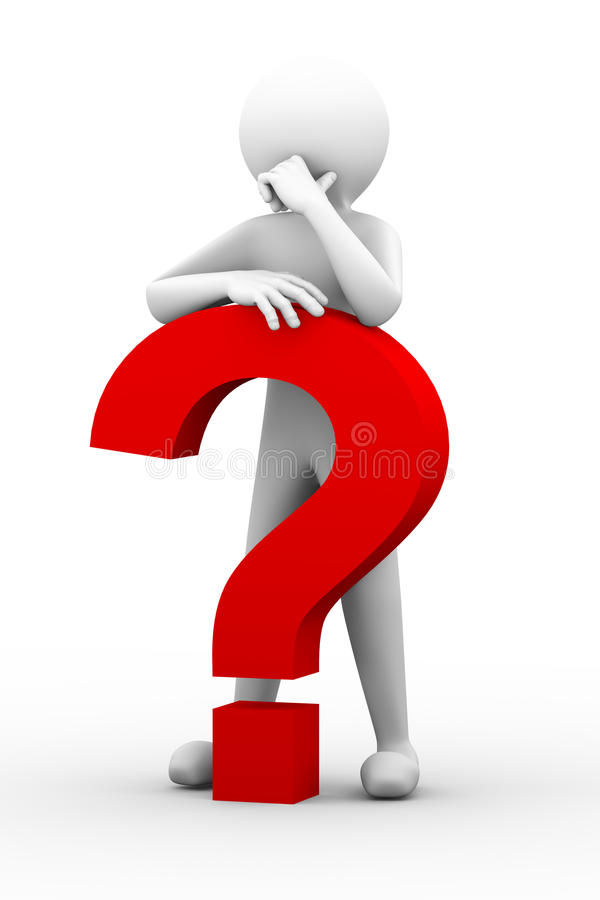 28
Behandling psoriasisartrit
NSAID – icke-steroida inflammationshämmare, ex ibuprofen
DMARD – ”disease modifying anti-rheumatic drug (sjukdomsmodifierande läkemedel), Leflunomid (Arava m fl), metotrexat, sulfasalazine (Salazopyrin), guldsalter (Myocrisin), ciklosporin (Sandimmun), apremilast (Otezla), tofacitinib (Xeljanz), upadacitinib (RINVOQ)
Biologiska läkemedel – abatacept (Orencia), adalimumab (Humira + biosimilarer), certulizumabpegol (Cimzia), etanercept (Enbrel + biosimilarer), golimumab (Simponi), ixekizumab (Taltz), infliximab (Remicade + biosimilarer),risankizumab (Skyrizi), sekukinumab (Cosentyx), ustekinumab (Stelara)
Kortison – lokala injektioner eller som systemläkemedel (tabletter)
PUVA – vissa kan ha god effekt av kombinationen psoralen och ljusbehandling (UVA), ska dock ske i samråd med dermatolog
Fysioterapi – fysisk aktivitet oerhört viktigt vid psoriasisartrit, särskilt vattenträning
Riktlinjer:Socialstyrelsen: Nationella riktlinjer för rörelseorganens sjukdomar (rev. 2021)
Svensk Reumatologisk Förening: Riktlinjer för läkemedelsbehandling vid axial spondylartrit och psoriasisartrit (uppdateras årligen)
29
Nationella riktlinjerna för vård vid psoriasis
Riktlinjerna är underlag för prioriteringar och fördelning av resurser. Regionerna har inte råd att tillhandahålla allt som vi patienter kanske vill ha och behöver. De måste prioritera.

Riktlinjernas rekommendationer är på det som kallas gruppnivå. Det innebär att man planerar för grupper av patienter, till exempel att alla med svår psoriasis på fötterna bör erbjudas medicinsk fotvård. De är inte behandlingsrekommendationer avsedda för vård på individuell patientnivå, men kan användas som vägledning för yrkesverksamma i vården.

Rekommendationerna pekar på nytta och risker med olika behandlingar eller åtgärder. Underlagen visar också på kostnaden för olika åtgärder. 

Socialstyrelsen mäter riktlinjernas inverkan på vården med hjälp av indikatorer med särskilda målnivåer.
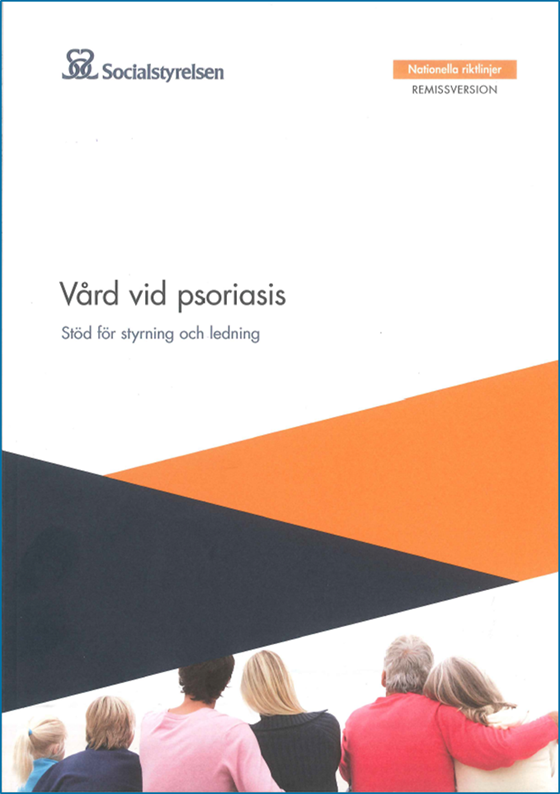 30
Nationellt system för kunskapsstyrning
Bakom systemet står regioner i samverkan med stöd av Sveriges Kommuner och Regioner (SKR)
Samarbete med kommunerna
Samverkan med bland andra patient- och professionsföreningar, staten
Vad?
Att utveckla, sprida och använda bästa kunskap
I detta ingår:
 kunskapsstöd
 stöd till uppföljning och analys 
 stöd till verksamhetsutveckling 
 stöd till ledarskapet
Bidrar till att utveckla ett lärande system
Målområden – God vård
Kunskapsbaserad
Säker
Individanpassad
Jämlik
Tillgänglig
Effektiv
31
Nationell arbetsgrupp psoriasis
Ledamöter

Birgitta Stymne, dermatolog, Linköpings universitetssjukhus 
Åke Svensson, dermatolog, Lunds universitet
Amra Osmancevic, dermatolog, Sahlgrenska universitetssjukhuset
Anna Karin Olofsson, vårdenhetschef, Karolinska Universitetssjukhuset
Charlotta Enerbäck, dermatolog, Linköpings universitetssjukhus 
Ewa Wallin, sjuksköterska, Skånes Universitetssjukhus Malmö
Karolina Svärdhagen, dermatolog, Hudkliniken, Falun
Kristina Juneblad, reumatolog, Norrlands Universitetssjukhus
Eva Angesjö, allmänläkare, Borås
Tina Norgren, f d förbundsordförande, Psoriasisförbundet
Toomas Talme, dermatolog, Karolinska Institutet
Mål:
Mer jämlik vård utifrån målvärden i Socialstyrelsens nationella riktlinjer.

Ökad täckningsgraden i det nationella kvalitetsregistret PsoReg(målvärde 80 %).

Produktion av kunskapsstöd:
Personcentrerat och sammanhållet vårdförlopp för psoriasis (publicerat december 2024)

Vårdförloppet finns på 1177 för vårdpersonal men är tillgängligt för alla.
32
Varför ett vårdförlopp för psoriasis?
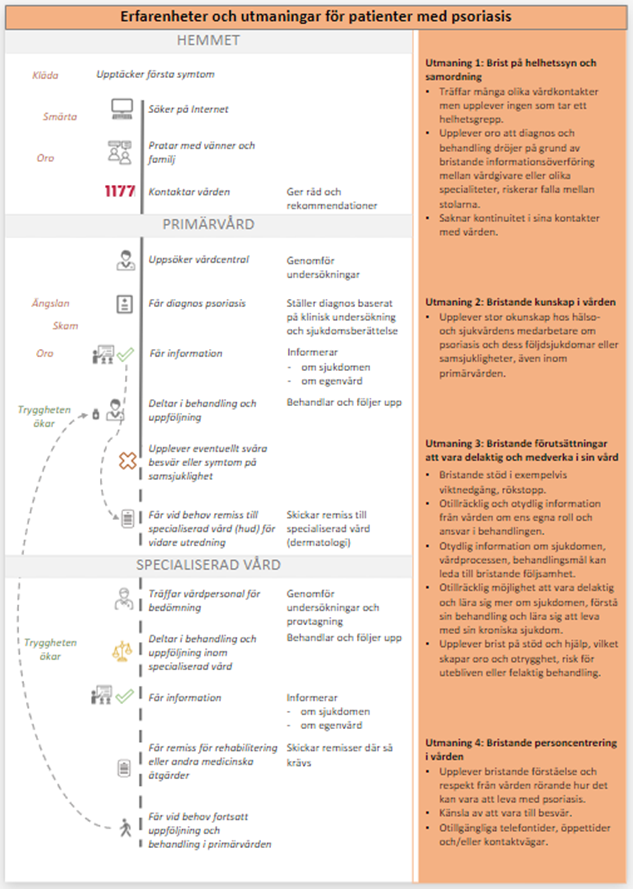 Patienter upplever att vården brister i följande avseenden:
helhetssyn och samordning
kunskap om psoriasis och dess följdsjukdomar
förutsättningar för delaktighet och aktiv medverkan i sin vård 
personcentrering
Socialstyrelsens nationella riktlinjer för vård vid psoriasis är ett mycket bra verktyg för vården för att prioritera och planera, men används i för låg omfattning som kunskapsstöd – särskilt i primärvården (där majoriteten av psoriasispatienterna befinner sig)
Psoriasisvården är fortfarande för olik och ojämlik, vårdförloppet kan skapa bättre förutsättningar för en god vård baserad på vetenskaplig evidens och bästa tillgängliga kunskap - i hela landet!
33
Vårdförloppets mål
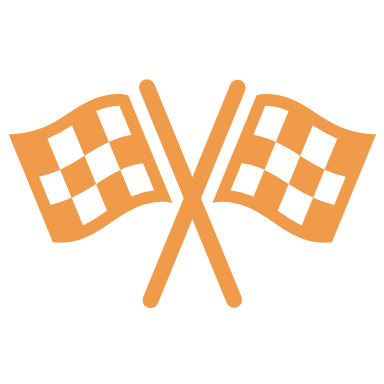 Att behandling av patientens psoriasis är anpassad till sjukdomens svårighetsgrad och patientens behov. 
Ökad livskvalitet och hälsa för patienter. 
Ökad upplevd trygghet för patienten genom helhetssyn, god samordning och kontinuitet i vården. 
Ökad upplevd delaktighet för patienter och eventuellt närstående i hela vårdkedjan. 
Ökad kunskap hos vårdpersonal i hela vårdkedjan om vård vid psoriasis.
34
Vad innehåller vårdförloppet?
Vårdförloppet inleds vid misstanke om psoriasis och avslutas om misstanken avskrivs eller om patienten inte längre är i behov av vidare behandling och uppföljning. Barn under 18 år med psoriasis eller misstänkt psoriasis remitteras direkt till hudläkare men följer därefter samma flöde som vuxen.
Huvudsakliga åtgärder:
Efter att patienten fått diagnos psoriasis ges information och stöd till patienten om sjukdomen, samsjuklighet och levnadsvanor.
Vid samtidig led- eller ryggvärk görs en initial utredning. Vid misstanke om psoriasisartrit remitteras patienten vidare till reumatologisk specialiserad vård. 
Bedömning av svårighetsgraden ligger till grund för val av behandling. 
Vid behov av behandling som inte kan ges i primärvården remitteras vidare till dermatologisk specialiserad vård.  
Inregistrering och rapportering av de patienter som får systemisk behandling sker till det nationella kvalitetsregistret PsoReg.
Källa: SKR
35
Vad gör Psoriasisförbundet?
Vi lämnar yttranden och synpunkter över statliga utredningar och riktlinjer 
Psoriasisförbundet yttrar sig vid behov över statliga utredningar eller riktlinjer som går ut på remiss. Detta är en viktig uppgift för förbundet då vi därigenom får möjligheten att belysa viktiga samhällsfrågor ur de psoriasissjukas perspektiv. 

Vi skapar opinion 
Genom debattartiklar, föreläsningar, seminarier och rundabordssamtal arbetar vi för att beslutsfattare ska få en ökad kunskap om och förståelse för hur det är att leva med psoriasis och psoriasisartrit, och hur resurserna bäst kan fördelas för att tillgodose en god vård för alla, oavsett var i landet man bor. 

Vi bidrar med vår expertis 
Psoriasisförbundet bidrar med expertis när viktiga styrdokument eller underlag produceras, exempelvis vid framtagande eller revidering av nationella riktlinjer eller behandlingsrekommendationer. 

Vi satsar på forskningen 
Genom de två fonder som Psoriasisförbundet samlar in medel till och förvaltar så bidrar vi varje år med miljonbelopp till forskning om psoriasis och psoriasisartrit. Vi upplyser löpande om de forskningsprojekt som pågår via våra kommunikationskanaler och har ett gott utbyte med de forskare och experter som är aktiva inom området.
36
Förbundets vårdpolitiska program
Huvudbudskap

Förbundet anser att psoriasisvården i Sverige vore god och jämlik om:

De nationella riktlinjerna efterlevdes.

Läkemedelsverkets behandlings-rekommendationer för psoriasis och psoriasisartrit följdes.
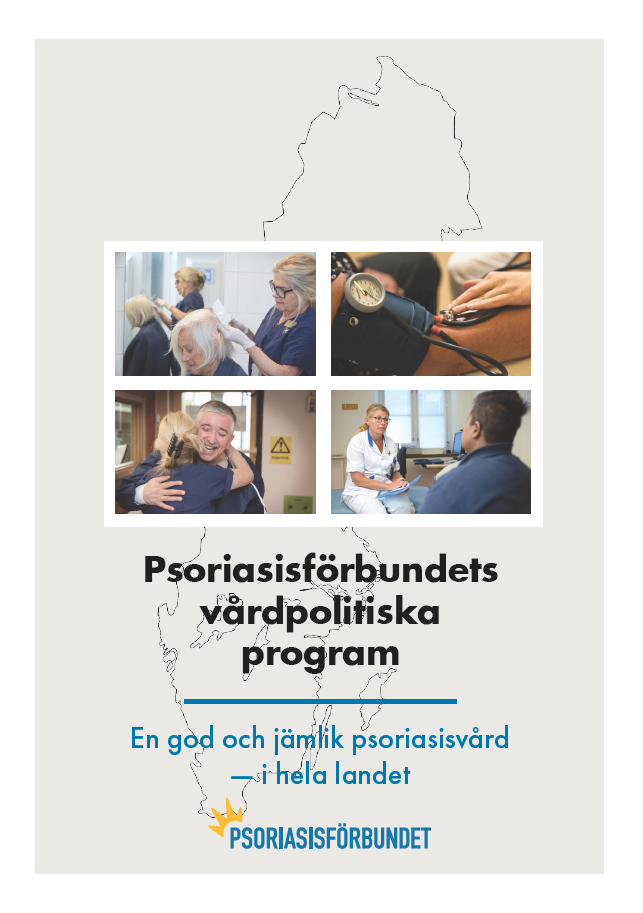 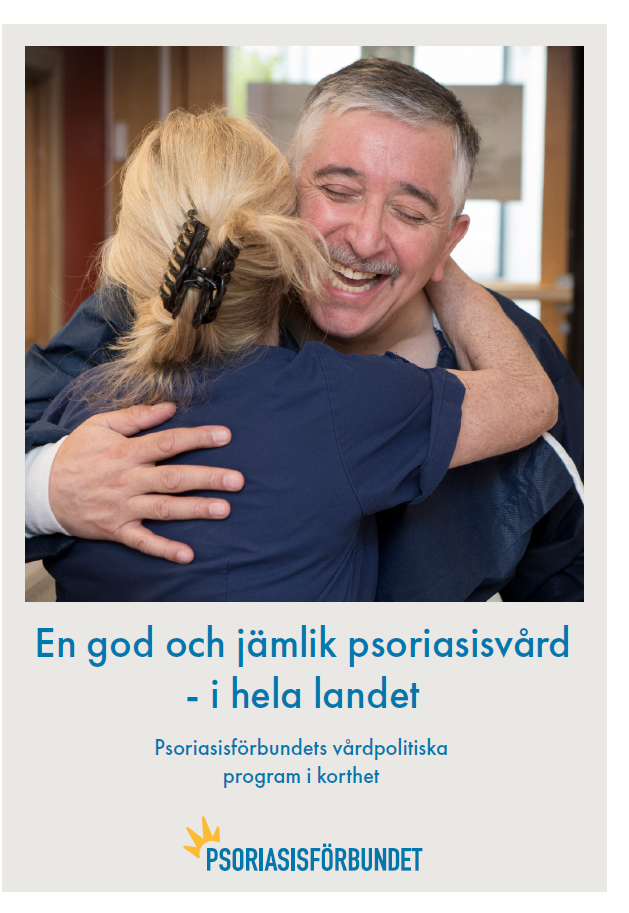 37
Hur kan jag lära mig mer om psoriasis?
Digitala föreläsningar och frågestunder
Informationsmaterial
Psoriasistidningen (tryckt och digital)
Broschyrer, foldrar
Hemsidan, psoriasisforbundet.se
Information om psoriasis och psoriasisartrit
Filmer – träningsfilmer, föreläsningar, instruktionsfilmer
Materialbank – möjlighet att ladda ned vårt informationsmaterial som PDF eller beställa tryckt material
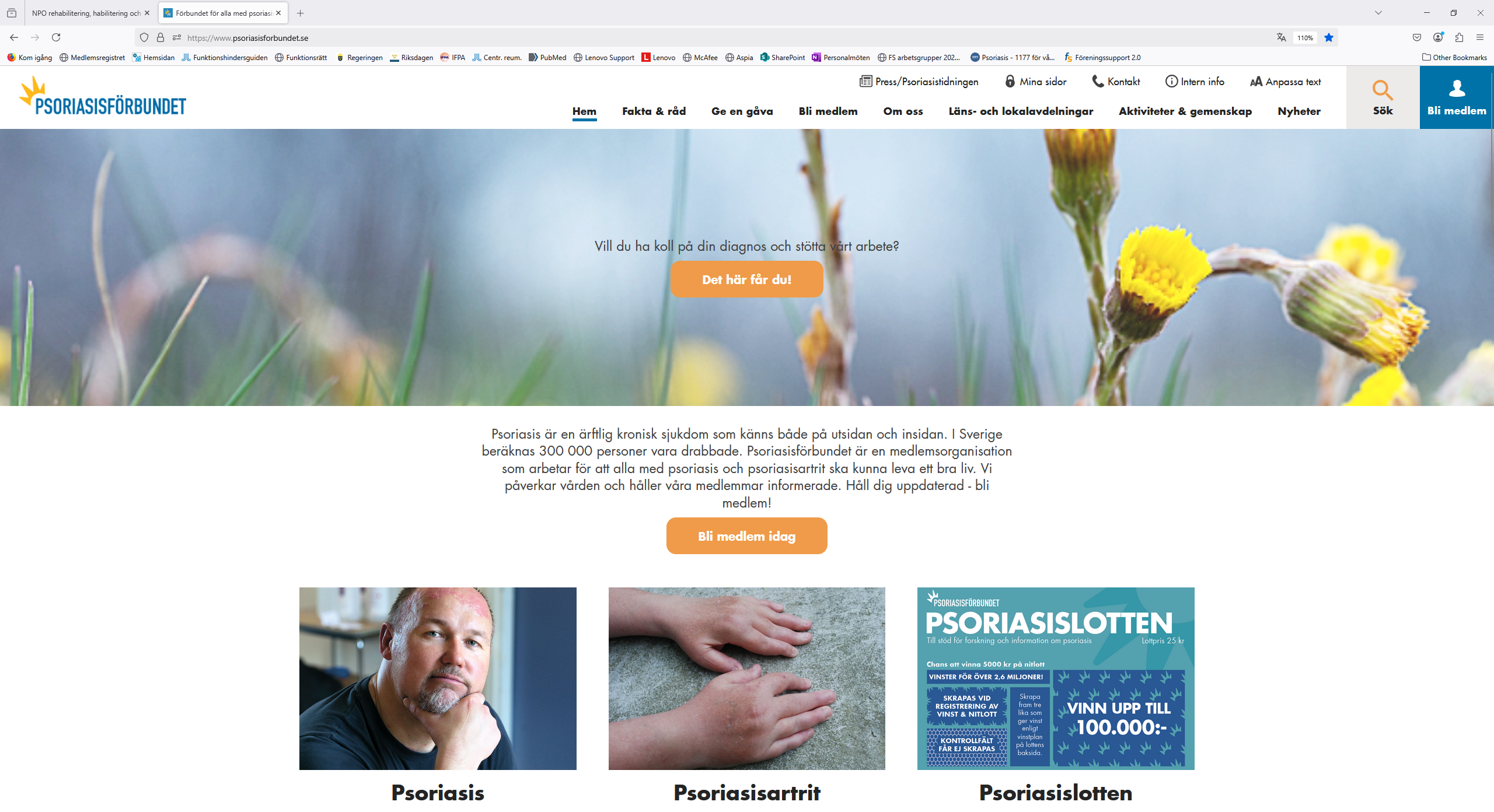 38
Tack!
2025-03-25
Presentationens namn
39